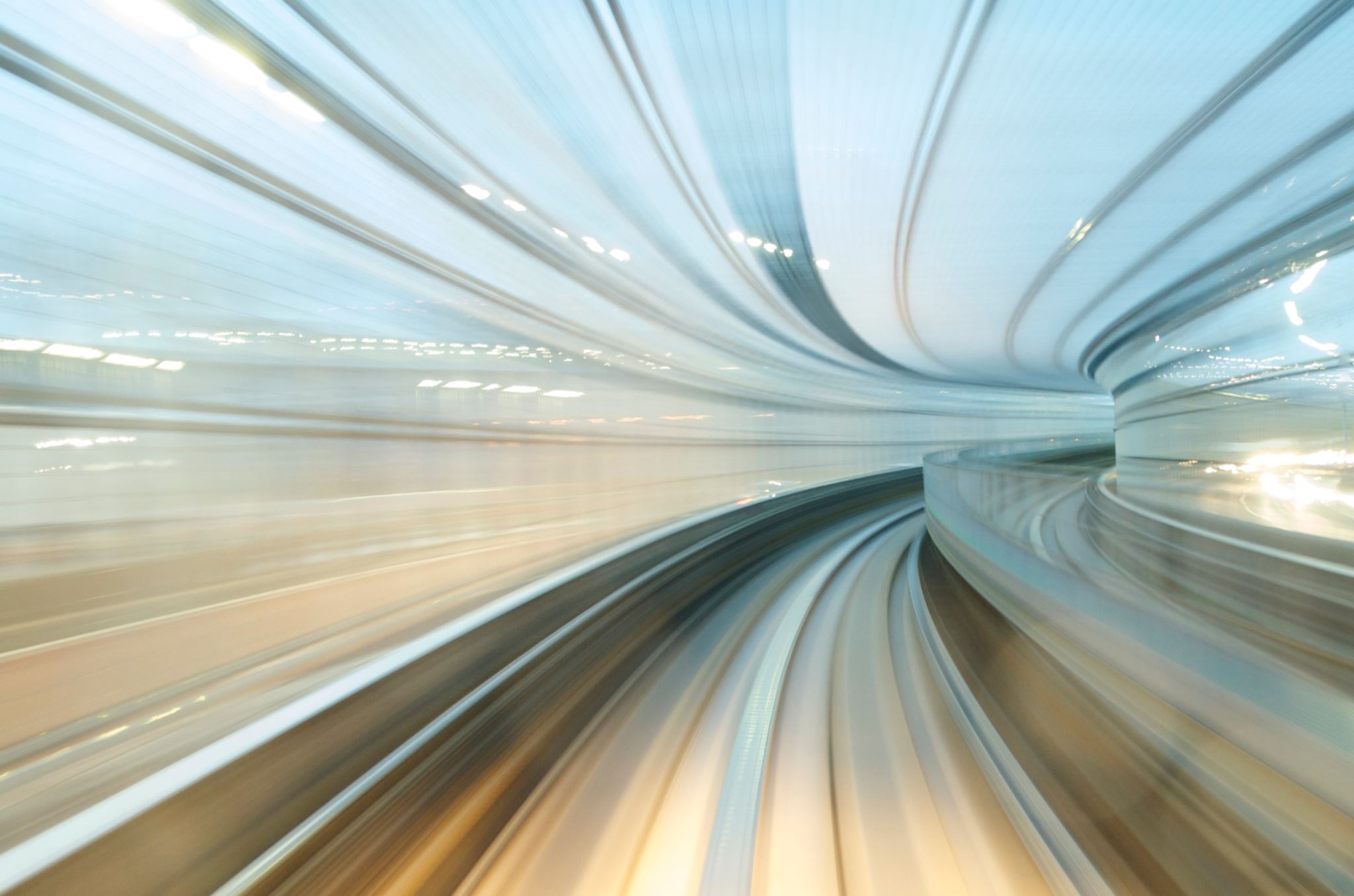 Didaktika českého jazyka II
1. seminář
OBSAH PŘEDMĚTU
- 2. a 3. stupeň vzdělávacího systému

SYNTAX 
LEXIKOLOGIE A SLOVOTVORBA
FRAZEOLOGIE
SÉMANTIKA
POŽADAVKY
Aktivní účast v semináři a průběžné plnění úkolů v prostředí Moodle. 

Seminární výstup na zadané téma. Rozpis témat bude učiněn na prvním semináři. 

Odevzdání 3 komunikátů (didakticky okomentovaných).
TÉMATA
Syntaktické vztahy, syntaktické dvojice
Podmět (typy a synonymní konstrukce se zřetelem k slohovému užití)
Přísudek (typy a synonymní konstrukce se zřetelem k slohovému užití)
Přívlastek (typy a synonymní konstrukce se zřetelem k slohovému užití)
Předmět (synonymní konstrukce se zřetelem k slohovému užití)
Příslovečné určení (typy a synonymní konstrukce se zřetelem k slohovému užití)
Stavba věty jednoduché, tvoření věty jednoduché
Stavba souvětí
Druhy vět a větných ekvivalentů dle funkce
Komunikační funkce výpovědi
Významové poměry mezi větami hlavními, resp. větnými členy
Psaní čárek v souvětí
Psaní čárek ve větě jednoduché
Tvoření vět a souvětí jako nástroj rozvoje stylizačních dovedností
Textová syntax
KOMUNIKÁT S DIDAKTICKÝM POTENCIÁLEM
Vybrat vhodný komunikát.
Zvážit jeho didaktický potenciál.
Odhadnout cílovou skupinu (přiměřenost věku, akceptabilita)
Zvolit jazykové roviny a konkrétní témata
Navrhnout možná směřování, případně navrhnout konkrétní úlohy, situace . . .
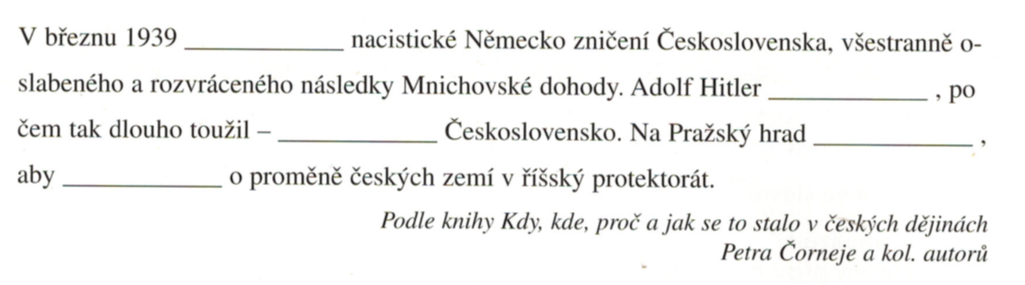 Syntaktické vztahy, syntaktické dvojice
PRÁCE S TEXTEM (SKLADBA)
Pomník kostky cukru v Dačicích
Žulový pomník vybudovaný v roce 1983 patří k turisticky nejvyhledávanějším místům v Dačicích. Jeho bezprostřední okolí bylo v roce 2012 osazeno pamětními deskami, které ve dvanácti cizích jazycích připomínají rok 1843, kdy byl vynalezen kostkový cukr. Pomník stojí v parčíku poblíž vysoké renesanční věže kostela sv. Vavřince. 

Zdroj: https://www.jiznicechy.cz/turisticke-cile/1112-pomnik-kostky-cukru-v-dacicich (upraveno)

Pozorně si přečtěte text. Kde byste se s podobným textem mohli setkat? S jakým záměrem nejspíš vznikl?
2) Odpovězte na následující otázky.
Kde se nachází Pomník kostky cukru?	
Kdy byly v okolí pomníku osazeny pamětní desky?		
Jaká je věž kostela sv. Vavřince? O jakou věž se jedná? 	
Z jakého materiálu je pomník vyroben? Jaký je?
Co bylo vynalezeno v roce 1843?
3) O které větné členy se jedná? 
v Dačicích/v parčíku/poblíž věže
v roce 2012
vysoká, renesanční 
žulový (ze žuly)
kostkový cukr
v Dačicích/v parčíku/poblíž věže – příslovečné určení místa
v roce 2012 – příslovečné určení času
vysoká, renesanční – přívlastek shodný
žulový – přívlastek shodný (ze žuly – přívlastek neshodný)
kostkový – přívlastek shodný; cukr – podmět
4) Porovnejte následující dva větné celky.

Když jsme přijeli do Dačic, vydali jsme se ke kostelu, abychom si prohlédli unikátní pomník.
 
Po příjezdu do Dačic jsme se vydali ke kostelu prohlédnout si unikátní pomník.


V čem se liší? V čem se shodují? Je některé srozumitelnější? Které byste použili vy?